Инструкция
Графическая аннотация (абстракт)  этот пункт является обязательным для публикации тезисов, поскольку это позволит читателям лучше понять и запомнить доклад. Авторы должны предоставить оригинальное изображение, которое четко представляет основное содержание доклада (например, дизайн эксперимента и/или результаты исследования), выраженное одним рисунком.
Для удобства просмотра графическая аннотация должна иметь четкое начало и конец, желательно располагать информацию слева направо. Постарайтесь максимально уменьшить количество отвлекающих и загромождающих элементов. 

Размер изображения графической аннотации должен строго соблюдаться и иметь пропорции: высота – 5,3 см, ширина – 17 см, разрешение не менее 150 dpi. 

Рисунок для графической аннотации можно выполнить с использованием возможностей MS PowerPoint.

Настоящий шаблон имеет заданные размеры для создания изображения соответствующего требованиям. На слайде №2 представлен пример оформления графической аннотации, содержащий дизайн эксперимента и основные результаты в виде фотографий и графика. Пример графической аннотации выполнен как своеобразный коллаж – использованы значки и шаблоны ресурса BioRender, микрофотографии и график, построенный в программе для статистической обработки данных, а также собственные элементы визуализации MS PowerPoint (фигуры и текстовые блоки). 

Для создания собственной графической аннотации используйте пустой слайд №3. Используйте изображения и фотографии имеющие высокое разрешение. Шрифт для подписей на рисунке: Times New Roman или Arial, кегль 24–40 пт. 

После создания графической аннотации сохраните файл в формате PNG или TIF; вес изображения – до 5 Мб. 
Для сохранения нажмите: «Файл»  «Сохранить как»  Выберите нужную папку  В строке «Имя файла» впишите название содержащее фамилию и инициалы (пример: Иванов И.И.png)  В строке «Тип файла» выберите «Рисунок в формате Portable Network Graphics» или «Рисунок в формате TIFF»  Нажмите кнопку «Сохранить»  Выберите какие слайды будут экспортированы «Все слайды» (будут сохранены все слайды данной презентации) или «Только этот» (будет сохранен слайд открытый в момент нажатия кнопки «Файл»).

Подготовленную графическую аннотацию необходимо вставить как рисунок в файл с текстом тезисов, для этого в MS Word нажмите: «Вставка»  «Рисунки»  «Изображение из файла».
Дизайн эксперимента
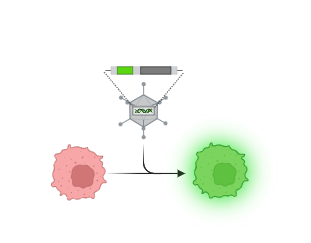 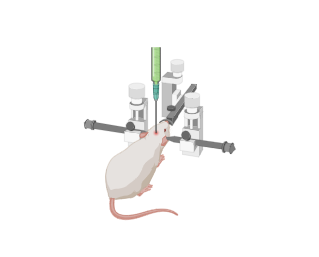 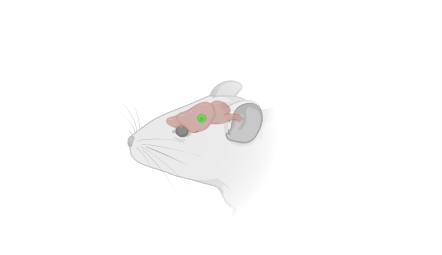 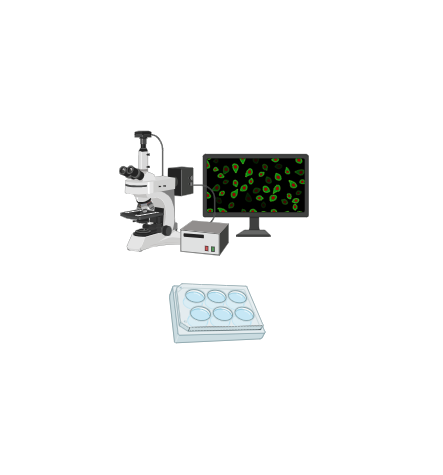 GFP  ген
Таргетные Т-клетки
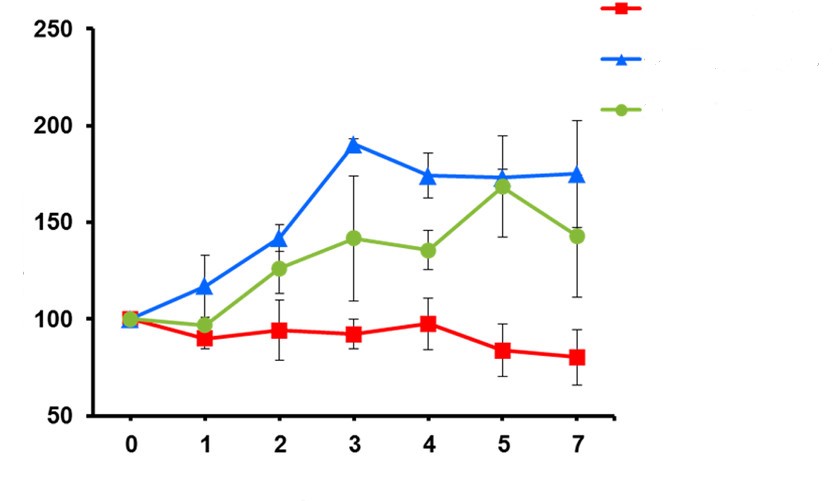 Контроль
Контроль  +  GNP
Визуализация
Таргетные Т-клетки, экспрессирующие GFP
Стереотаксическое введение Т-клеток
Гистологическое исследование
Размер опухолевых клеток, %
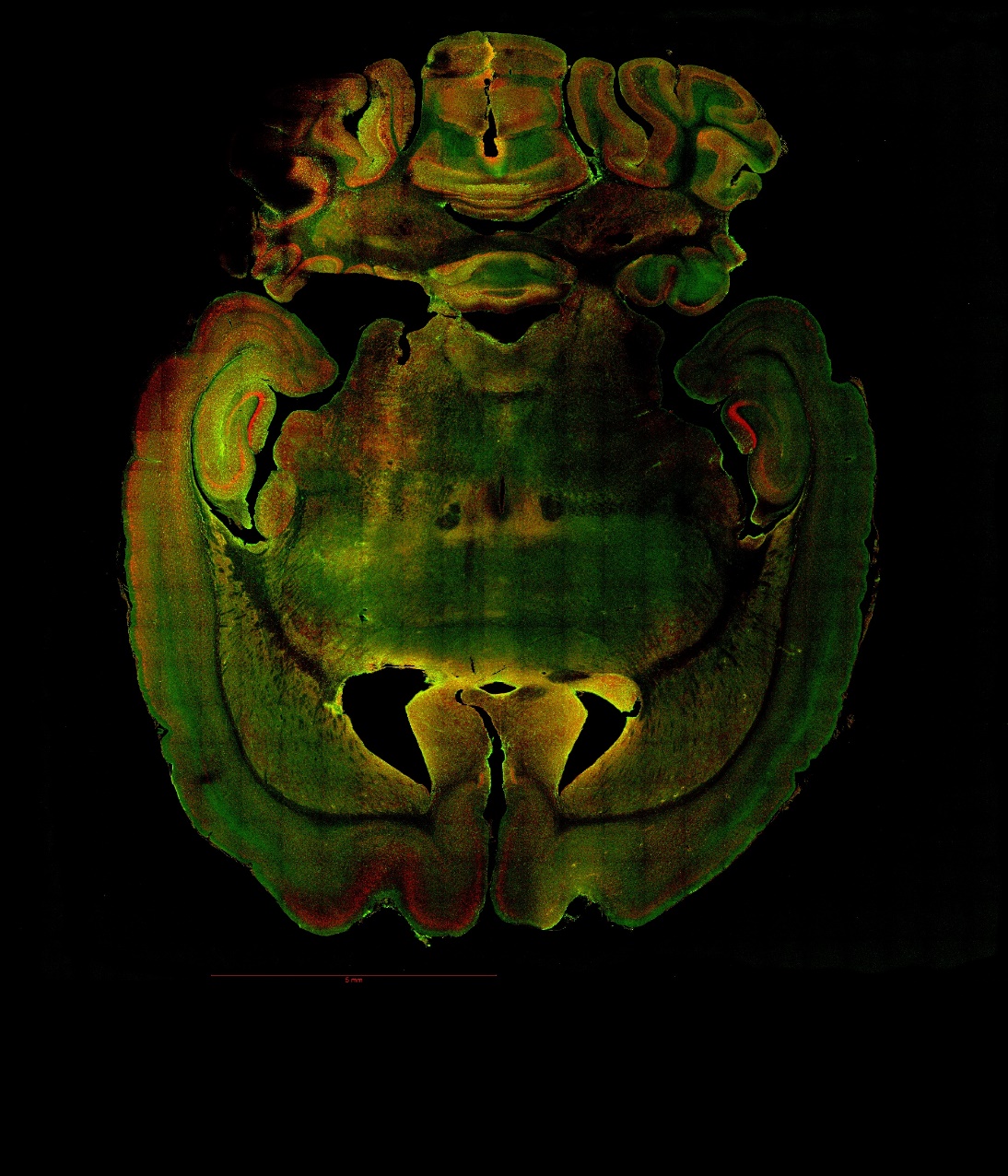 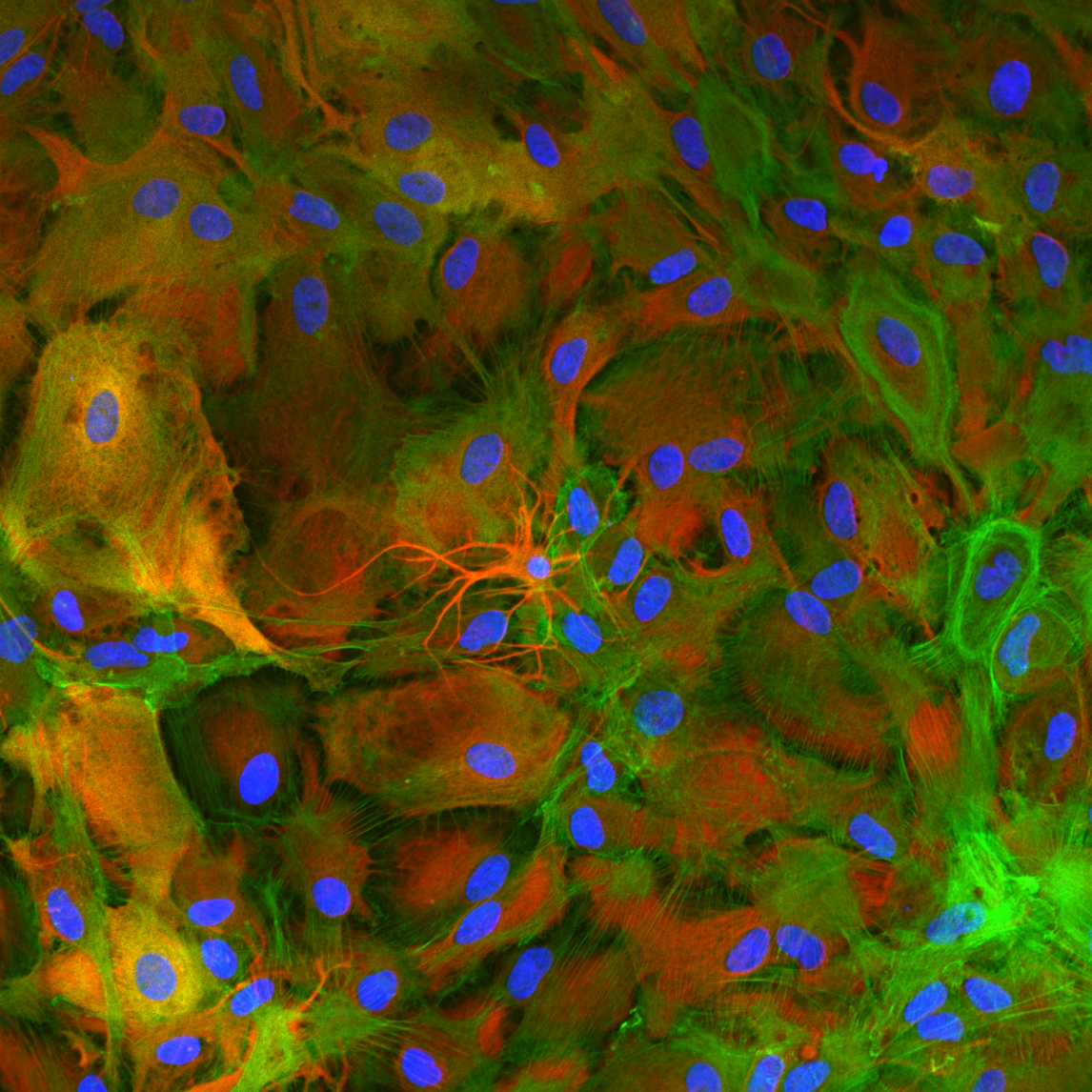 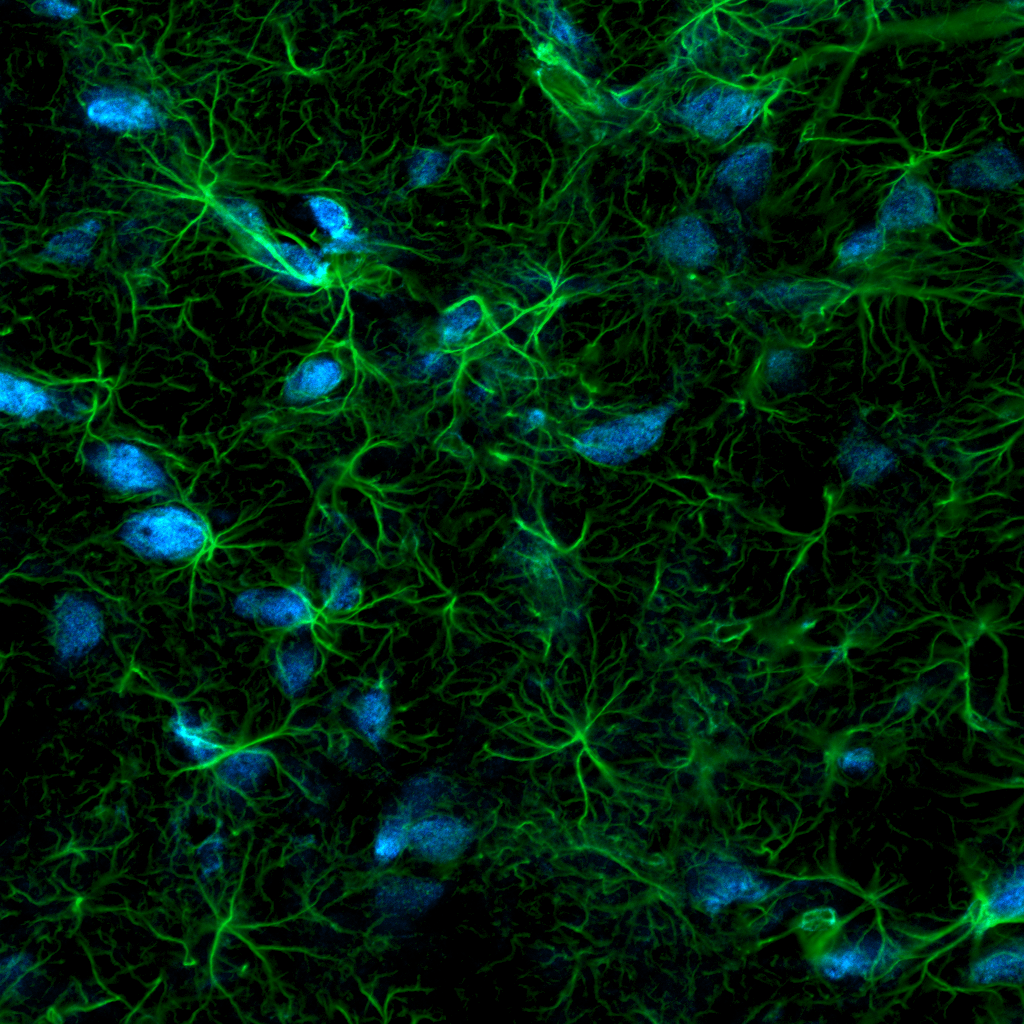 Иммуногистохимическое окрашивание антителами среза мозга крысы. Зеленый канал – белки цитоскелета; Красный канал – глутамин-синтетаза; Синий канал – ядра клеток окрашенные на DAPI. 
А – срез головного мозга крысы (увеличение х5); Б – клетки головного мозга крысы (увеличение х40); В – внутриклеточные астроцитарные белки (увеличение х 40)
Сравнение скорости роста опухоли у крыс, получавших Т-клетки
Количество дней
В
А
Б